Concours d’affichesMusiqueGold Lion Event
Souad Hachler, Roger Duc, Juerg Vogt, GST MD 102
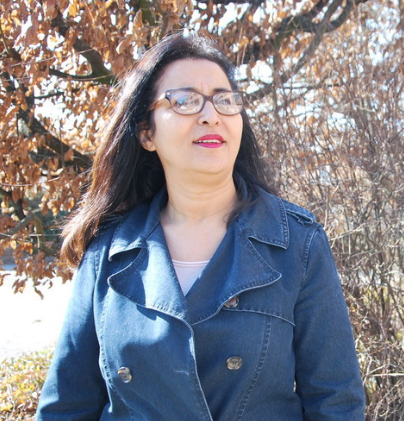 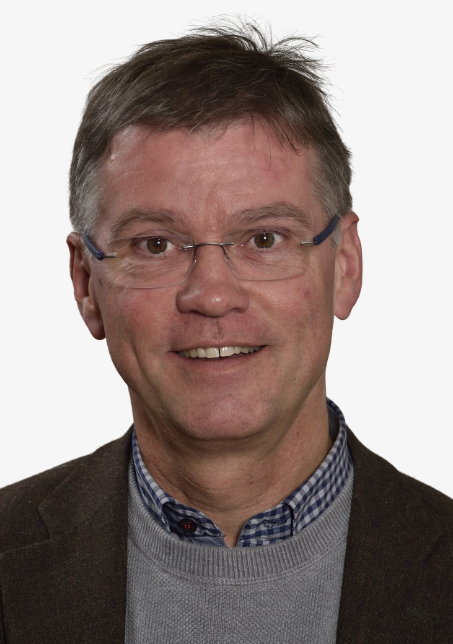 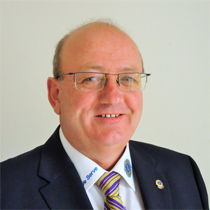 Concours de dessin 2017Friedensplakat 2017
Les lauréats :
1ère Annie Von Kessel, ( LC Neuchâtel)
2ème Lea Jaccoud, ( LC Lausanne Bourg)
3èmes ex aequo: 
Florian Gerber  ( LC Erlinsburg) 
Mia Balis (LC Lausanne Pully Riviera)
Le jury a délibéré le 27 novembre 2017 à Neuchâtel
28 candidats
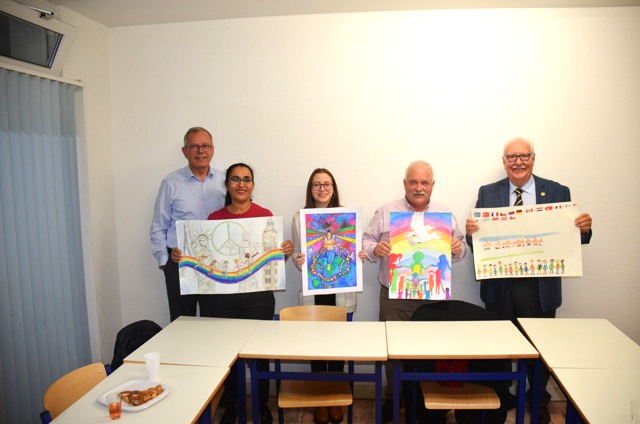 Thème du concours de dessin 2018Thema  Friedensplakat 2018
La générosité, un geste du coeur
Freundlichkeit zählt
Commande des kits:
Bestellung des Kits:
PDG Karin Engelmann, Generalsekretariat MD
lernforum-ambassador@bluewin.ch
Concours de musique Eliminatoires – Dimanche 10 mars 20198700 Küsnacht (ZH)
Déroulement du concours :
En matinée: chaque candidat jouera Le Grand Solo op.14 de Fernando Sor 	(Pièce imposée).
Le jury sélectionnera 3 à 6 candidats pour la finale qui aura lieu l’après- midi.
Après-midi: exécution d’un des deux Morceaux libres.
https://www.lionsclubs.ch/fr/multi-district-102/actualites/news/detail/News/concours-de-musique-2019-guitarre.html
Conditions de participation:
Être domicilié depuis au moins 5 ans en Suisse ou au Liechtenstein 
Être âgé au maximum de 23 ans (né en 1996 ou plus tard)
S’inscrire via internet jusqu’au 31 décembre 2018.
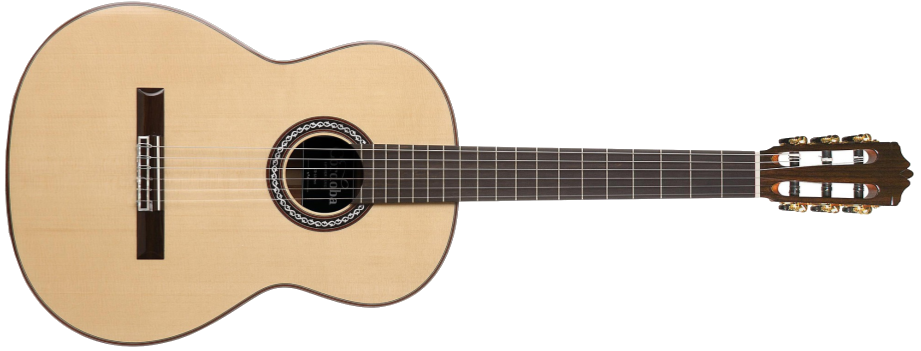 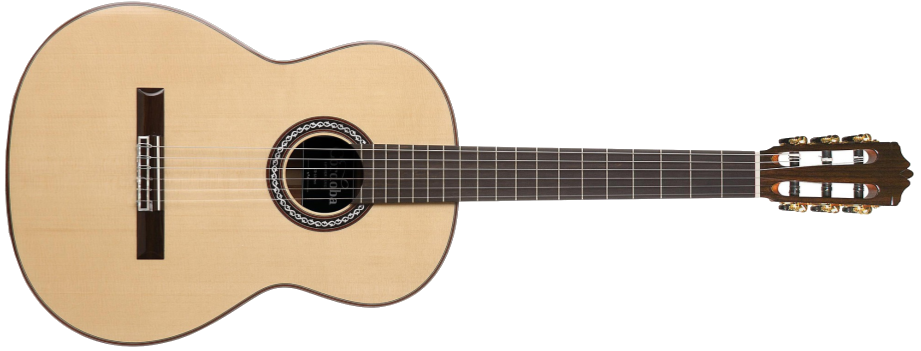 Remise des 3 premiers prix aux lauréats: 2‘500 / 1‘500 / 1‘000 CHF.

Chaque participant recevra une bourse de 500 CHF offerte par le club Lions de sa région ainsi qu’un diplôme de participation. 

Le vainqueur des éliminatoires devra se produire lors de l'Assemblée des délégués Lions à Klosters le 18 mai 2019.
Éliminatoires européennes et Finale 
Europäische Ausscheidung und Finalspiel
Le vainqueur (lauréat final) représentera la Suisse et le Liechtenstein au Concours Européen de Musique Lions à Tallinn du 3 au 6 octobre 2019.
Der Sieger vertritt die Schweiz  und den Liechtenstein am europäischen Music contest in Tallin vom 3-10-10.2019 
Comment trouver un candidat?
Concours GLE 2017-18
Le jury a délibéré le 21 avril 2018 à Neuchâtel
Les lauréats:
Gold: LC La Côte, (La Vie, La Vue)
Silver:  Zone 12 /huit clubs, (Le Mobilions)
Bronze:  LC Grandson,  (La Croque des Lions)
‹#›
Wettbewerb / Concours
Golden Lions Event (GLE)
Jeder Club ist eingeladen mitzumachen!
Chaque club est invité à participer!

Soziale Activity Auszeichnung / Distinctions:
> Gold 2000.00
> Silver 1500.00
> Bronze 1000.00
Was zählt? Ce qui compte?
Originalität, Visibilität, Attraktivität, soziales Engagement, Medienecho, Qualität der Präsentation, Finanzielles Ergebnis

Originalité, visibilité, attractivité, engagement social, impact médiatique, qualité de la présentation, résultat financier
Termine / Délai:
Ereignis / 	Evénement:	
Zwischen 1.3. und 28.2. des Folgejahres 
Entre le 1.3. et le 28.2 de l’année suivante

Einschreibefrist / 
Délai d’inscription: 30.09.
	
Endergebnis bis 15.3. im Folgejahr eingereicht
 Résultat final à remettre jusqu’au 15.3. de
 l’année suivante
Organisation:
Event auf Gebiet des Distriktes West
   		Evénement dans le D 102 W
Schlussbericht auf max. 2 Seiten A4
		Rapport final max. 2 pages A4
Erfassung auf Web + Lionsbase
			Publication sur site Internet et Lionsbase
Reglement ist auf Home Page
		Règlement disponible sur la page 
d’accueil